مسؤوليَّات قادة الكنيسة
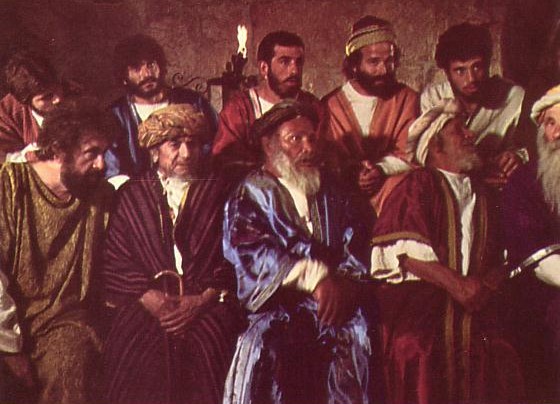 إعداد د. سكوت وودل
جرى تحميل المادَّة بواسطة د. ريك غريفيث * مؤسَّسة الدراسات اللاهوتيَّة الأردنيَّة
يمكن تنزيل جميع الملفات بلغاتٍ كثيرةٍ مجَّانًا من الموقع الإلكترونيّ: 
BibleStudyDownloads.org
مسؤوليَّات قادة الكنيسة
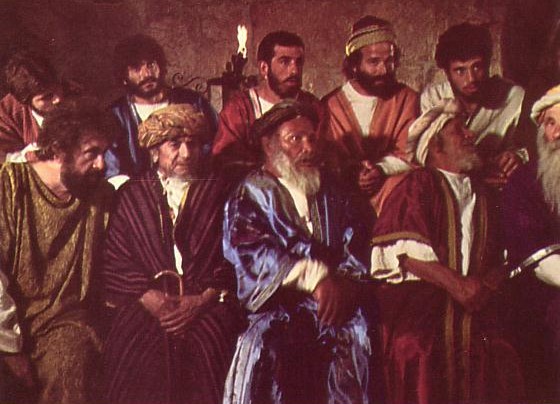 يضطلع قادة الكنيسة 
بأدوارٍ ومسؤوليَّاتٍ عدَّة
1. الرؤية
يقود الشيوخ الكنيسة في إنجاز 
غرضها (متى 28: 19-20)
يقود الشيوخُ الكنيسةَ في تبشير غير المؤمنين
يقود الشيوخُ الكنيسةَ في تلمذة القديسين
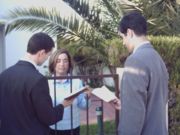 "تَلمِذوا جميعَ الأُمَمِ"
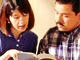 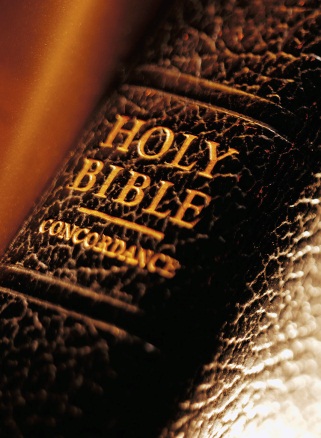 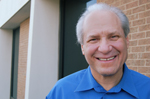 2. الإعالة الروحية
يقود الشيوخُ الكنيسةَ بإطعام 
خراف المسيح (يوحنا 21: 15-17)
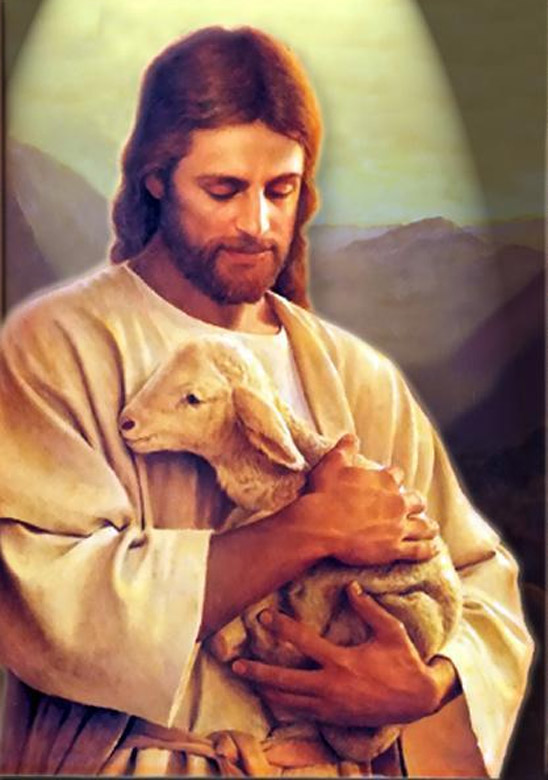 يخدم الشيوخ بوصفهم مُعلِّمين وفقًا لمواهبهم.
يخدم الشيوخ بوصفهم مُرشِدين وفقًا لمواهبهم. 
يخدم الشيوخ بوصفهم مُتلمِذين وفقًا لمواهبهم.
3. الإدارة
يقود الشيوخُ الكنيسةَ بعمل الهيكلية التي 
تُلبِّي احتياجات الناس (أعمال الرسل 6: 1-7)
1. الحاجة غير الـمُسدَّدة في الكنيسة تؤدِّي إلى وجود تَوتُّر فيها.

2. عندما تحدث التوتُّرات في الكنيسة، يجب أن يقود القادة لكي يتبع التابعون.
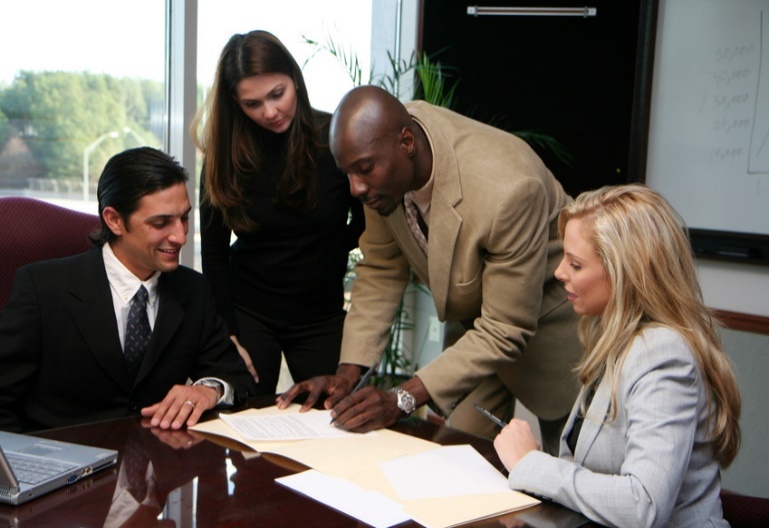 4. الحماية
يقود الشيوخُ الكنيسةَ بواسطة حماية 
رعية الله (أعمال الرسل 20: 28-31)
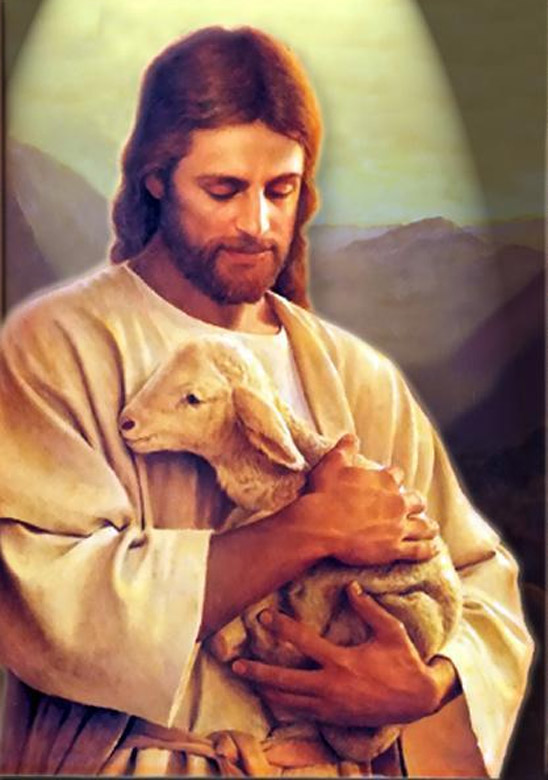 1. يجب أن يكون الشيوخ مُدرِكين للأخطار التي تحيط برعية الله.
2. يجب أن يكون الشيوخ قادرين على الدفاع ضدَّ الأخطار التي تحيط برعية الله.
5. التطهير
يقود الشيوخُ الكنيسةَ بواسطة التأديب الكنسي 
للقديسين الذين أخطأوا (1كورنثوس 5: 1-13)
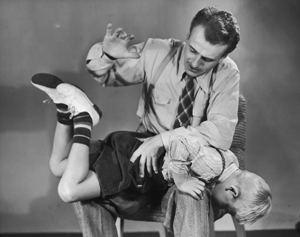 1 . طهارة الكنيسة هي أولوية قصوى.

2 . يجب أن يحمي الشيوخُ طهارةَ الكنيسة بطريقة مناسبة.
6. المؤهِّلات
يقود القادةُ الكنيسةَ بواسطة نَمْذَجة (تجسيم) شخصية تتميَّز بالتقوى (1تيموثاوس 3: 1-7؛ تيطس 1: 5-9)
1. المسؤولية الأساسية للقادة هي النَمْذَجة.
2 . القادة الذين لا يقودون بواسطة النَمْذَجة، هُم في الحقيقة لا يقودون البتَّة.
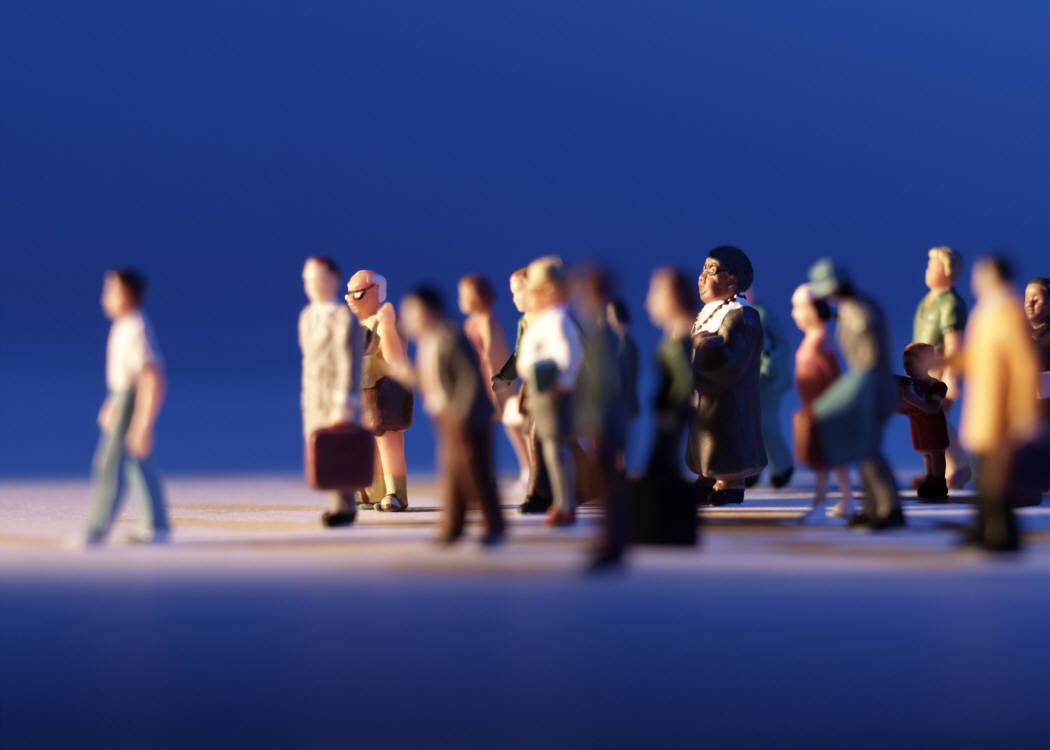 "كونوا مُتَمَثِّلينَ بي كما أنا أيضًا بالمَسيحِ".

الرسول بولس
(1كورنثوس 11: 1)
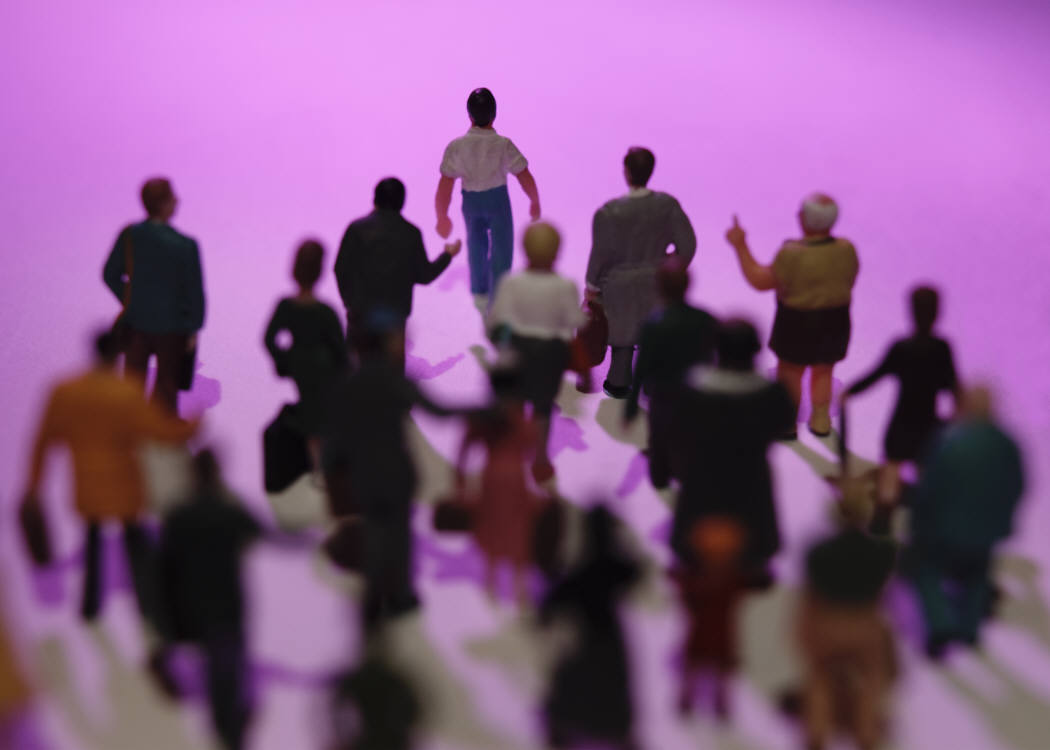 7. العطف
يقود الشيوخُ الكنيسةَ بواسطة الاهتمام 
بالرعية (يعقوب 5: 14)
يقود الشيوخُ الكنيسةَ بواسطة الاهتمام بالرعية 
(يعقوب 5: 14). يهتمُّ الشيوخ بمحبةٍ بالحاجات الروحية والجسدية للرعية.
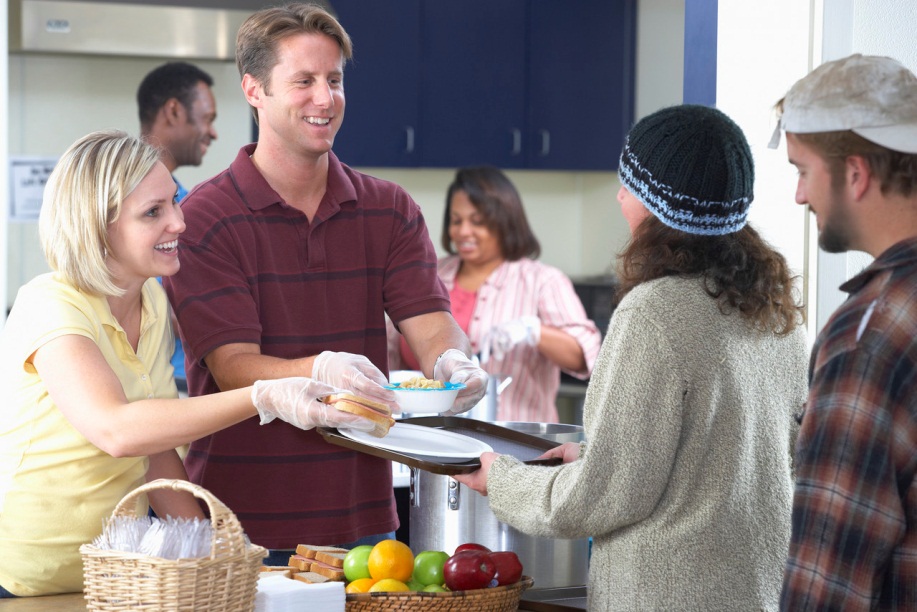 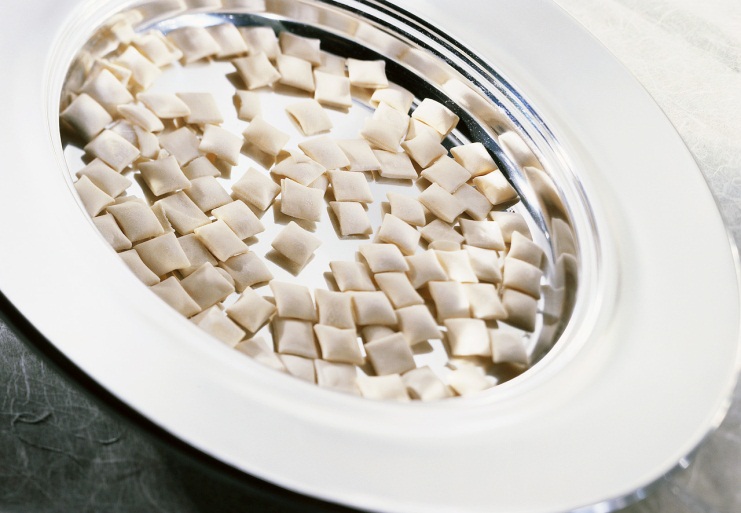 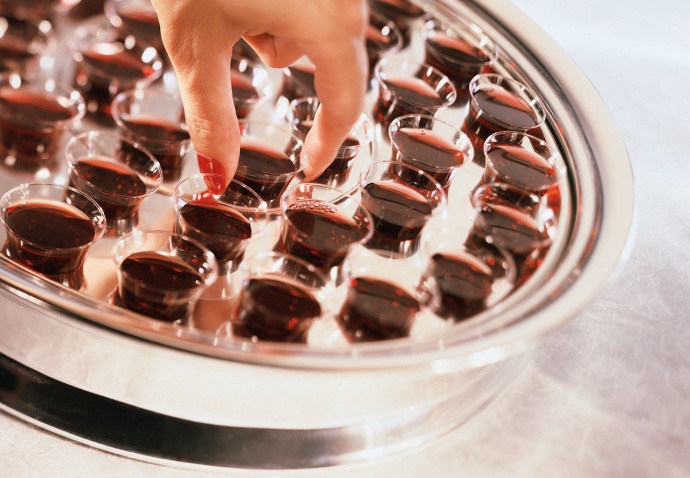 8. التحفيز
يقود الشيوخُ الكنيسةَ بواسطة رعاية 
رعية الله (1بطرس 5: 1-5)
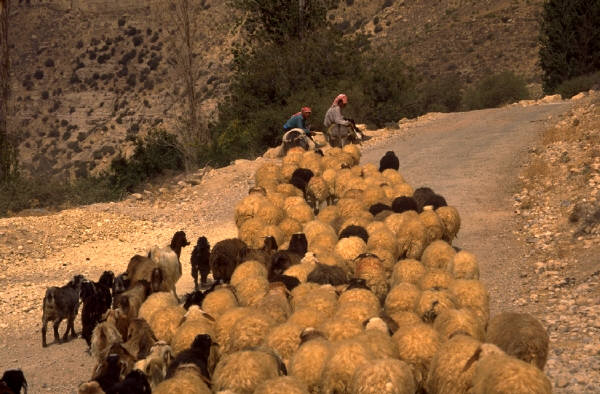 1 . يرعى الشيوخُ رعيةَ الله بواسطة الإشراف.

2 . الشيوخ الذين يرعون رعية الله سيُكافَأُون.

3 . الشيوخ الذين يرعون رعية الله يجب أن تكون شخصيتهم تستحق أن تُتبَع.
9. الحلول
يقود الشيوخُ الكنيسةَ بواسطة تسوية 
النزاعات العقائدية والشخصية التي تحدث وسط
الرعية (أعمال الرسل 15: 1-2، 6، 19-22)
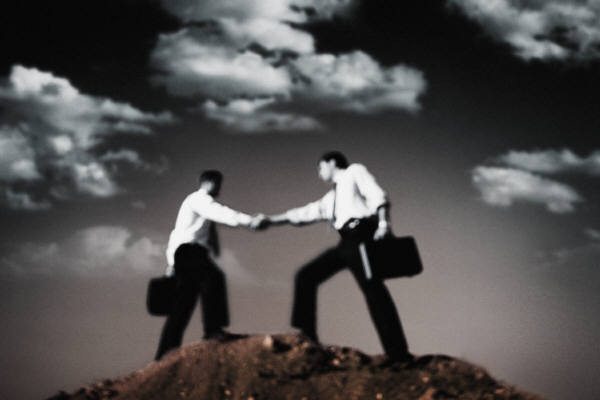 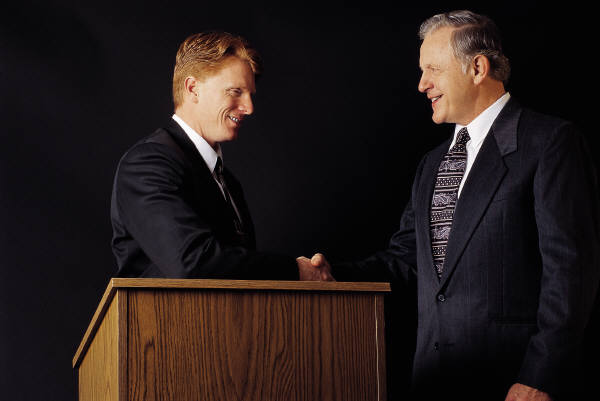 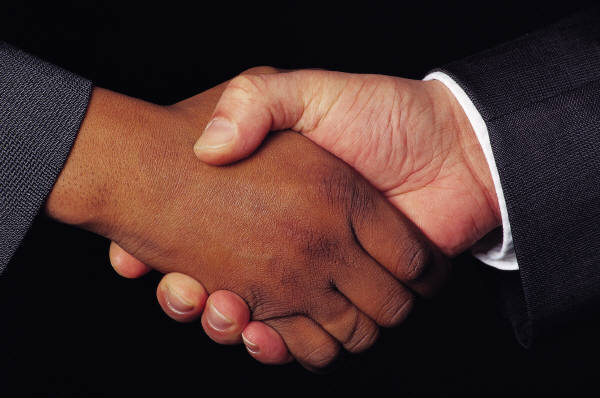 ميزات مجلس إدارة الكنيسة الصحِّي
يعملون معًا بروح الفريق
 يُظهِرون شجاعة في عملهم
  يُظهِرون ثقة واحترامًا في عملهم
 يتعاملون بصورة جيدة مع الخلافات في الرأي
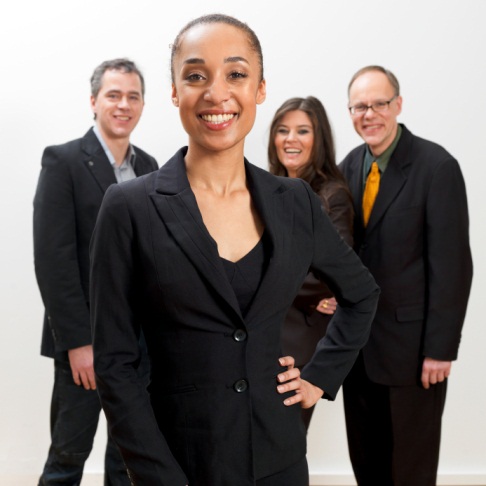 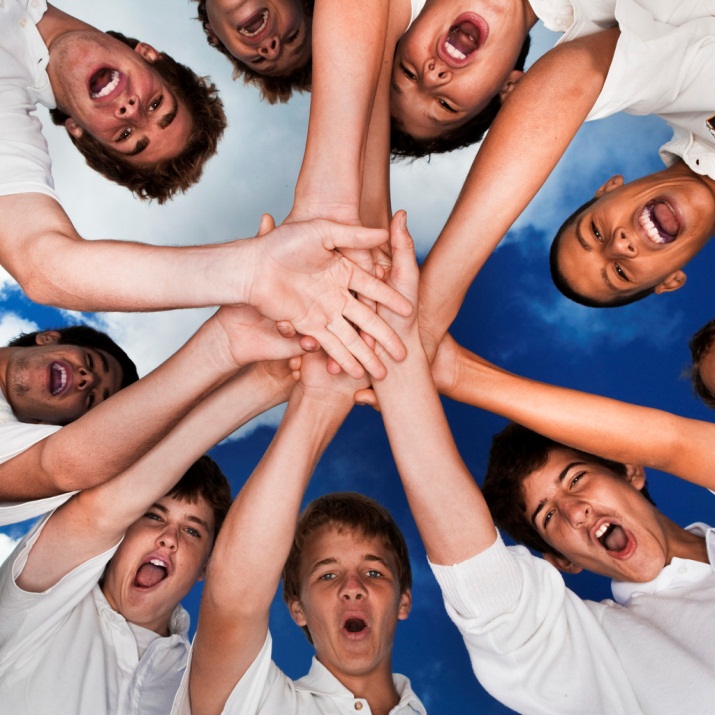 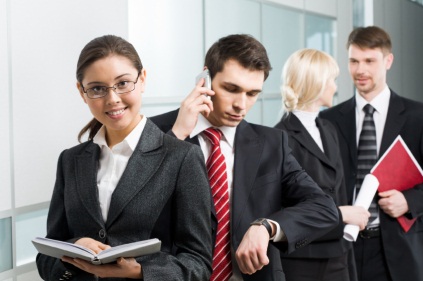 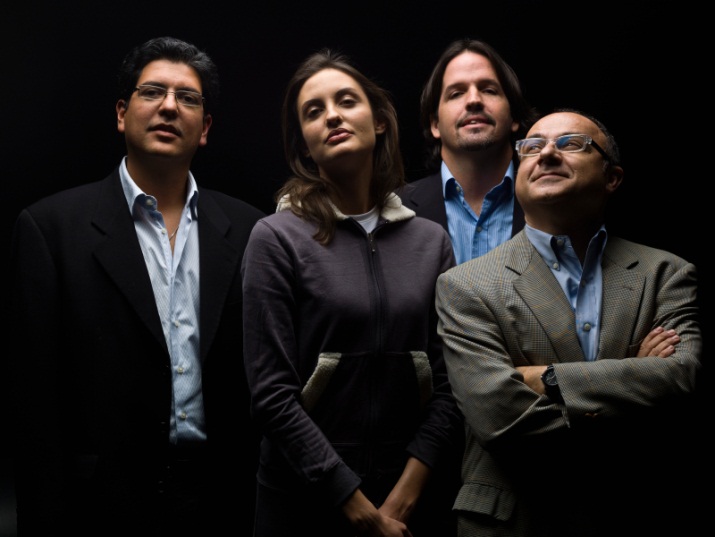 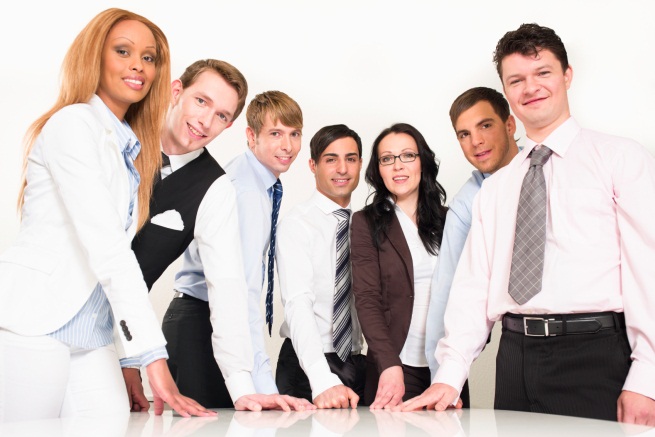 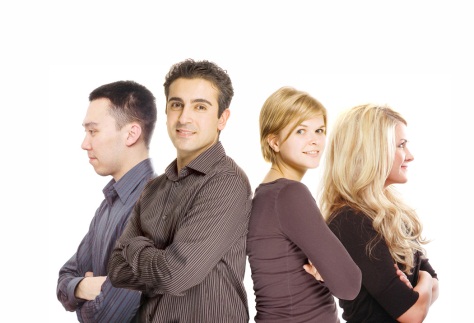 Black
احصلْ على هذا العرض التقديمي مجانًا!
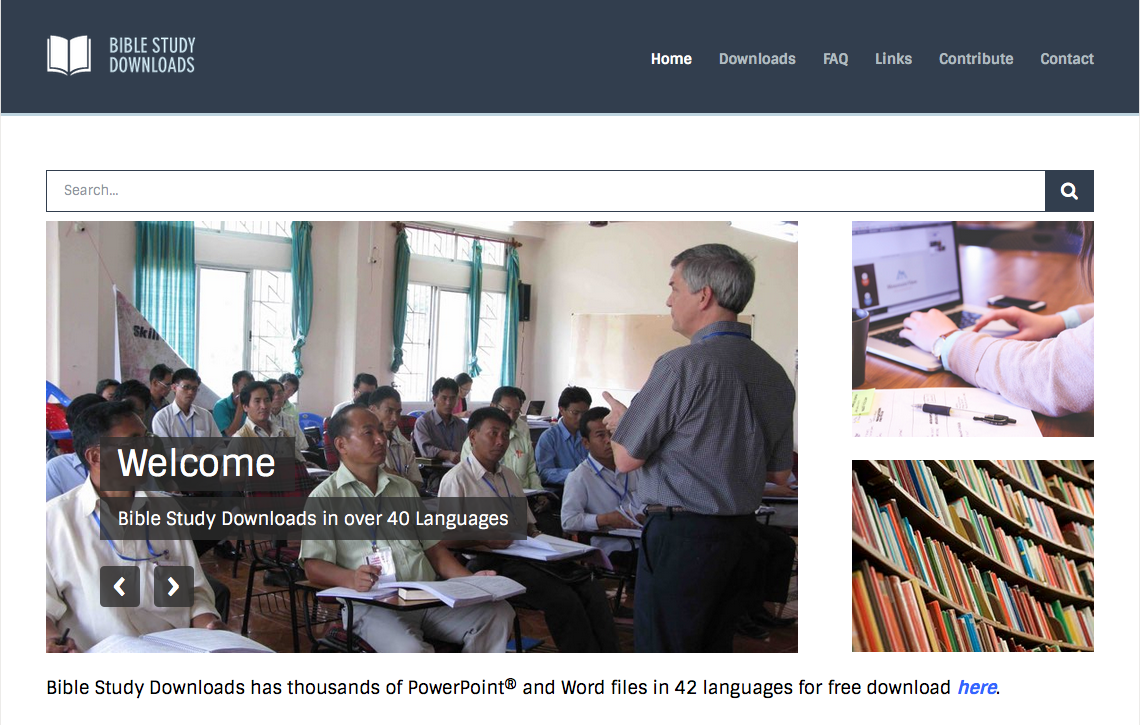 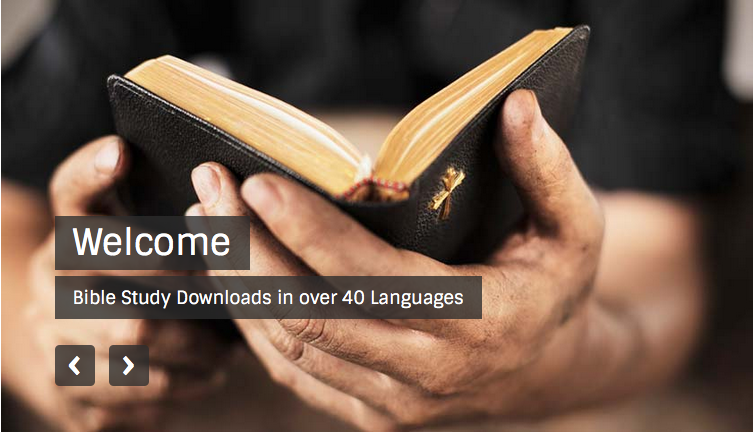 رابط "ديناميَّات الكنيسة" الإلكتروني على: BibleStudyDownloads.org

https://biblestudydownloads.org/resource/church-dynamics/
[Speaker Notes: ديناميات الكنيسة (القرص المدمج CD)]